High impact climate solutions: We can do it! –The NTU toolkit for HEIs
Dr Petra Molthan-Hill, Professor of Sustainable Management and Education for Sustainable Development and Co-Chair UN PRME Working Group on Climate Change & the Environment, NBS, NTU
Helen Puntha, Lead of NTU Green Academy
Dr Alex Mifsud, Carbon Literacy Trainer
15/11/2021
NTU’s Carbon Literacy Training for staff and students at universities: A Systems Approach
NTU’s Green Academy and embedding carbon literacy, climate change education and climate solutions in a university
NTU’s toolkit and NBS’s toolkit disseminated worldwide through UN PRME and other networks
Agenda
11/15/2021
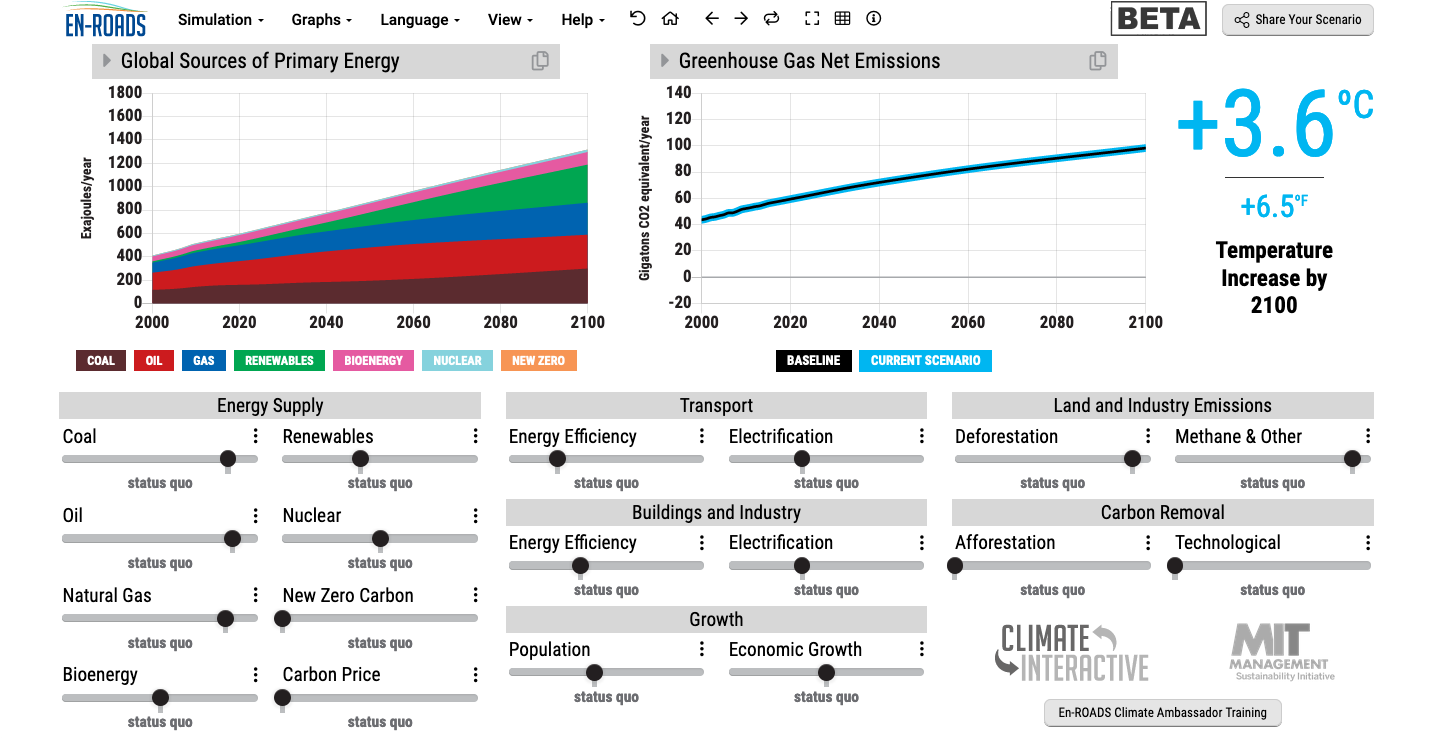 En-ROADS is a cutting-edge simulation model used to test climate solutions and generate climate scenarios for the future.
[Speaker Notes: This is our current situation as demonstrated by En-ROADS which was developed by MIT Climate Interactive so that everyone can understand the high impact solutions and which impact they would have.]
Solutions: A lot to know…
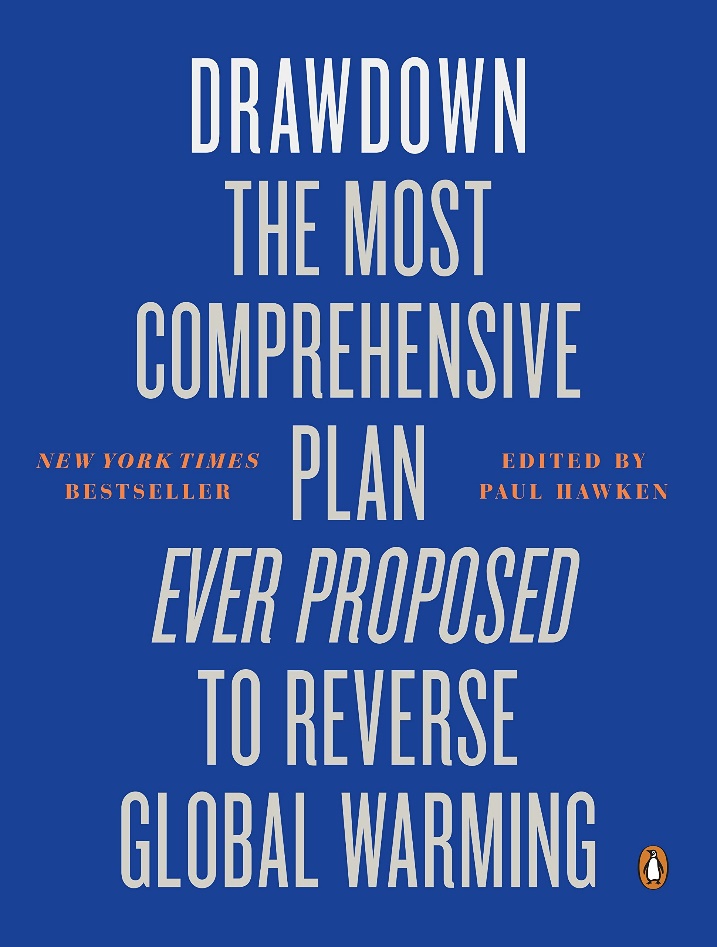 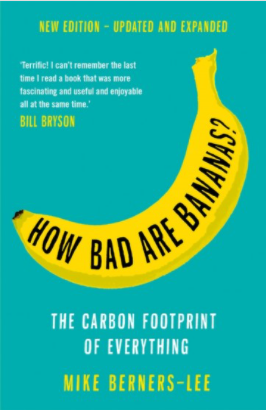 https://profilebooks.com/how-bad-are-bananas.html
https://www.drawdown.org/
[Speaker Notes: Knowing these climate change mitigation tools and strategies will allow them to judge, whether Bill Gates is suggesting good solutions in his new book or whether Mark Carney got it right.]
Inspired by Carbon Literacy Training in:
Chapple, W., Molthan-Hill, P., Welton, R., Hewitt, M.
Lights Off, Spot On: Carbon Literacy Training Crossing Boundaries in the Television Industry. 
J Bus Ethics 162, 813–834 (2020). 
https://doi.org/10.1007/s10551-019-04363-w
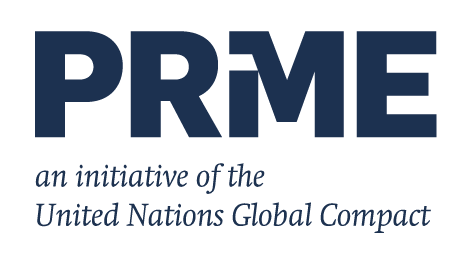 What if every recruit into corporations from the world’s business schools was qualified as Carbon Literate?
Carbon Literacy Training for Business Schools
This training was developed by Nottingham Business School (Nottingham Trent University) in collaboration with the UN PRME Champions, Oikos International and the Carbon Literacy Project. 

The aim of this project is to get academics, students and others Carbon Literate within a short time frame and to get as many people as possible actively involved in embedding climate solutions in their own life and work. In order to do so we have chosen a train-the-trainer approach, so we will offer regional events inviting all the universities and business schools in the vicinity to train academics and students there so that they can become trainers in their own institution and/or get involved in training others in other regions of the world.
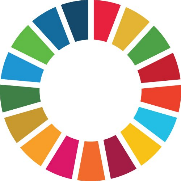 [Speaker Notes: In our Carbon Literacy Training for Business Schools we have a strong focus on these high impact solutions so that everyone in a business school, whether in teaching, research or operations would know the best actions to take.]
2. Climate Change Mitigation Education
Part of a table published in: MOLTHAN-HILL, P., BLAJ-WARD, L., MBAH, M.F. and LEDLEY, T.S., 2021. Climate change education at universities: relevance and strategies for every discipline. In: M. LACKNER, B. SAJJADI and W.-Y. CHEN, eds., Handbook of climate change mitigation and adaptation. New York: Springer, pp. 1-64. ISBN 9781461464310
[Speaker Notes: The second one is Climate Change Mitigation Education: Every Graduate needs to know how to best mitigate climate change- what are the best strategies and tools in operations, supply chain management, economics, investment to reduce carbon emissions?]
NTU Carbon Literacy Training Course
Please contact petra.molthan-hill@ntu.ac.uk for more info on this or the more specific training for business schools mentioned earlier.
www.ntu.ac.uk
[Speaker Notes: And if you are interested in the wider perspective on how to get everyone in the university carbon literate, NTU has made one of the two open-source tool kits for all staff and students at universities.]
Use the NTU toolkit if you want…
All SDGs
A Systems Approach
A focus on high impact climate solutions
We highlight the strong links to all Sustainable Development Goals (SDGs) and multiple benefits in addition to high impact climate solutions.
We provide world class tools so that you can easily understand the quite complicated systems of climate change causes and solutions.
We include the best solutions from different sources such as Project Drawdown and constantly update our material.
www.ntu.ac.uk
NTU Carbon Literacy Training Course
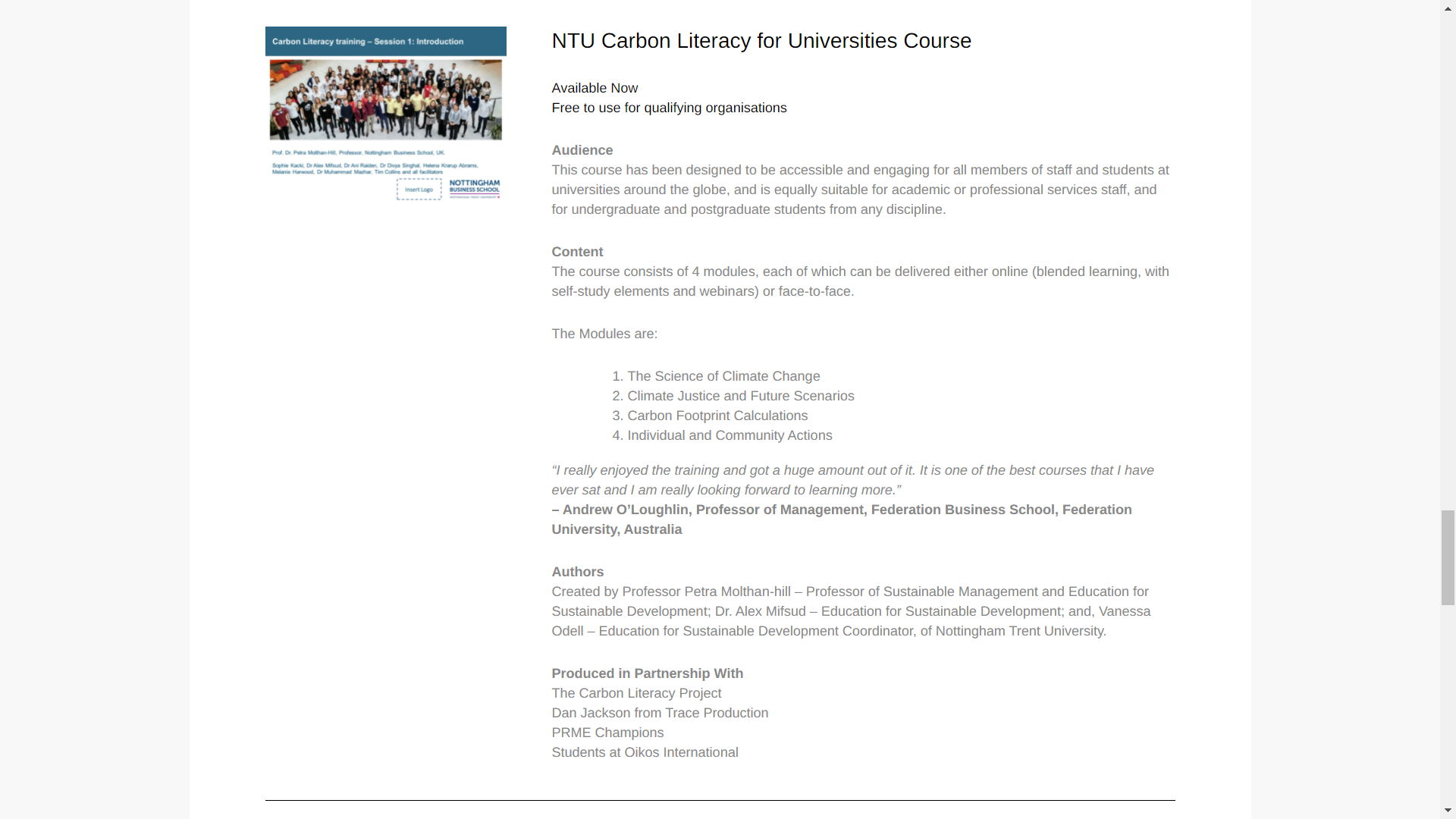 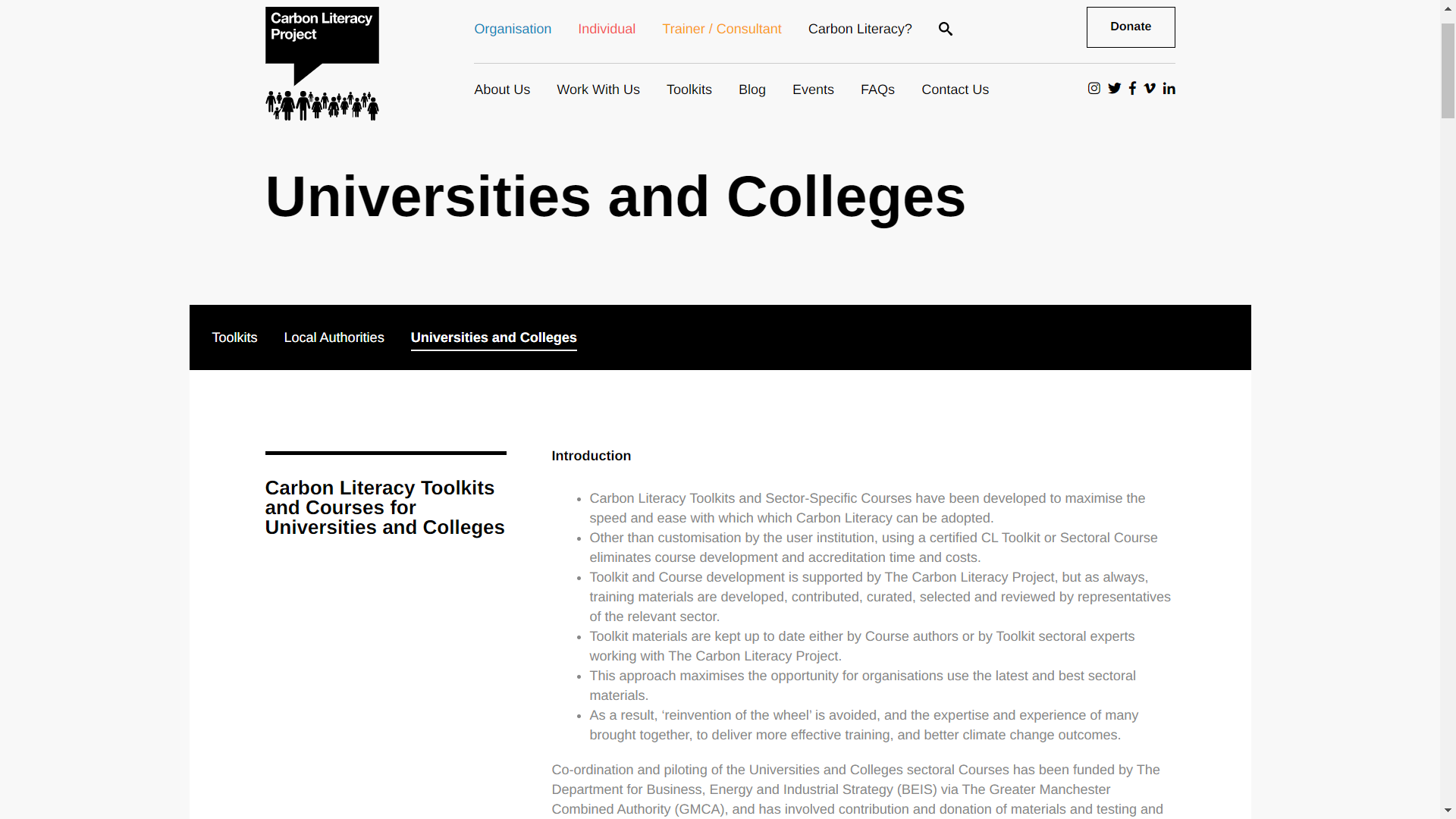 Please contact education@carbonliteracy.com to request this toolkit.
www.ntu.ac.uk
[Speaker Notes: And if you are interested in the wider perspective on how to get everyone in the university carbon literate, NTU has made one of the two open-source tool kits for all staff and students at universities.  Lots of information about the resources via https://carbonliteracy.com/toolkits/universities-colleges/.  Email education@carbonliteracy.com to request the toolkit.]
Read about the Carbon Literacy Training
https://link.springer.com/referenceworkentry/10.1007/978-1-4614-6431-0_154-1
Carbon Literacy for Universities and Colleges
We run Accredited Carbon Literacy Training monthly for anyone from the University and college sector in the UK.  
Our Scotland Team also run Carbon Literacy for Scottish institutions at a subsidized rate.

The courses are run by our in-house team of Carbon Literacy trainers.
Each course, attended by multiple institutions, gives delegates insights from others within the sector and a chance to share ideas and best practice.

This course will help you to:
Understand the basics of climate change science and how we know it’s a problem
Explore how climate change is impacting us all now and how it will in the future
Be able to identify ways that you and your organisation can take action to reduce emissions, benefiting from this in the process

For more information and course dates, please visit our website:  www.eauc.org.uk/events
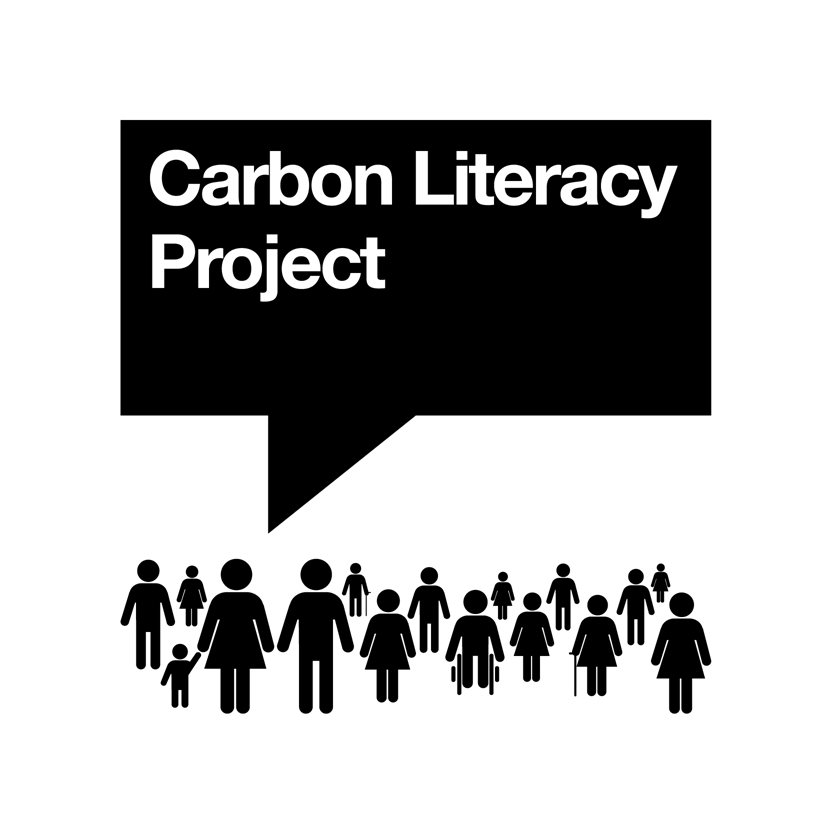 International work-related experience
Watch our students talking about …
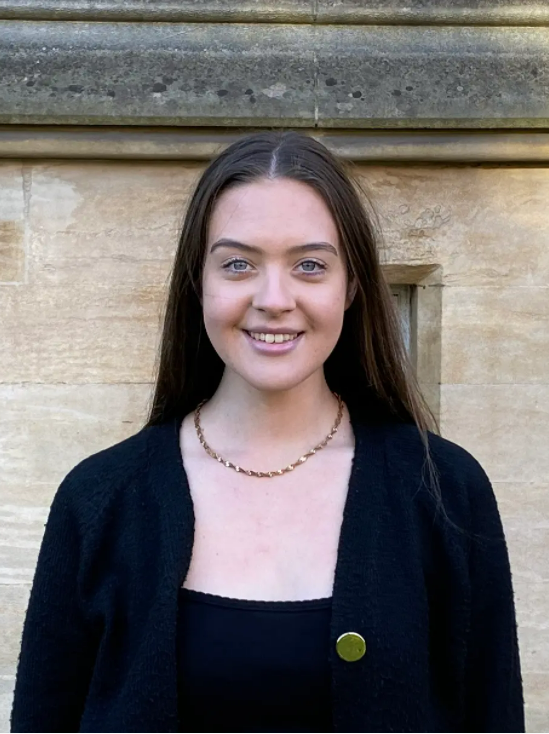 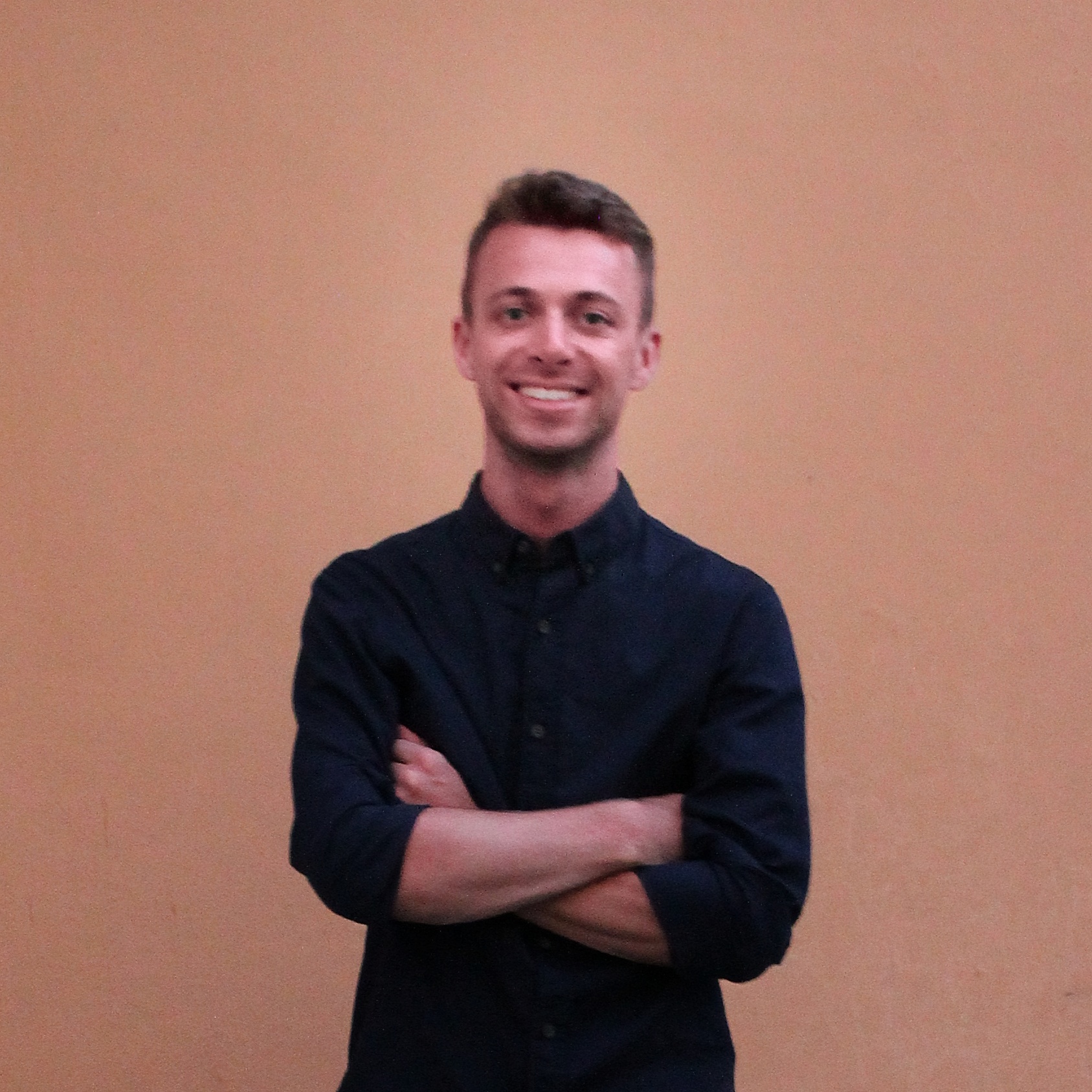 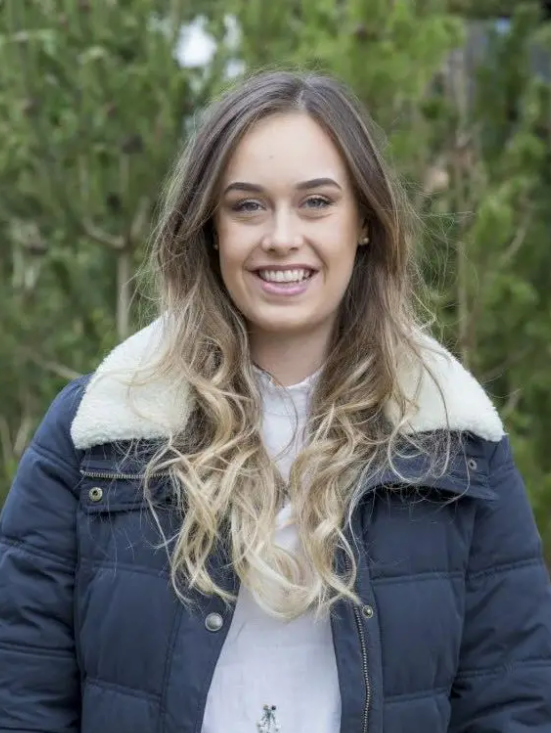 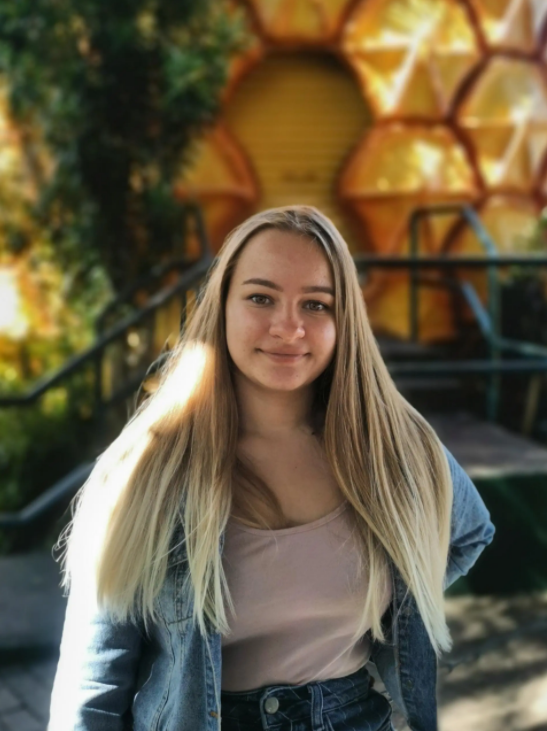 Sophie Adams
Watch Video Here
Connor Davey
Watch Video Here
Chloe Bottomley
Watch Video Here
Justyna Cuglewska
Watch Video Here
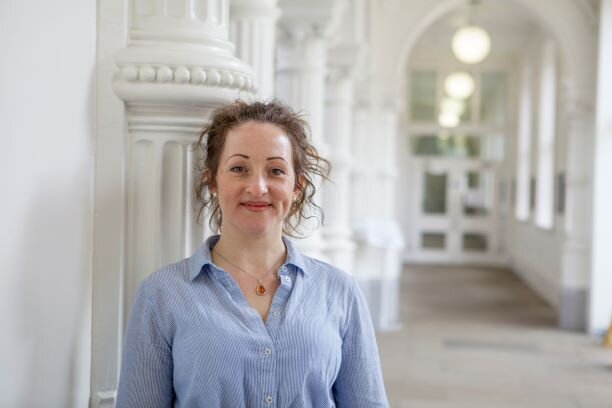 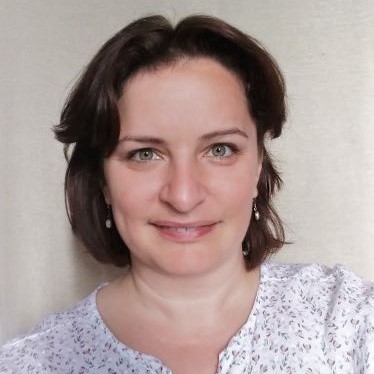 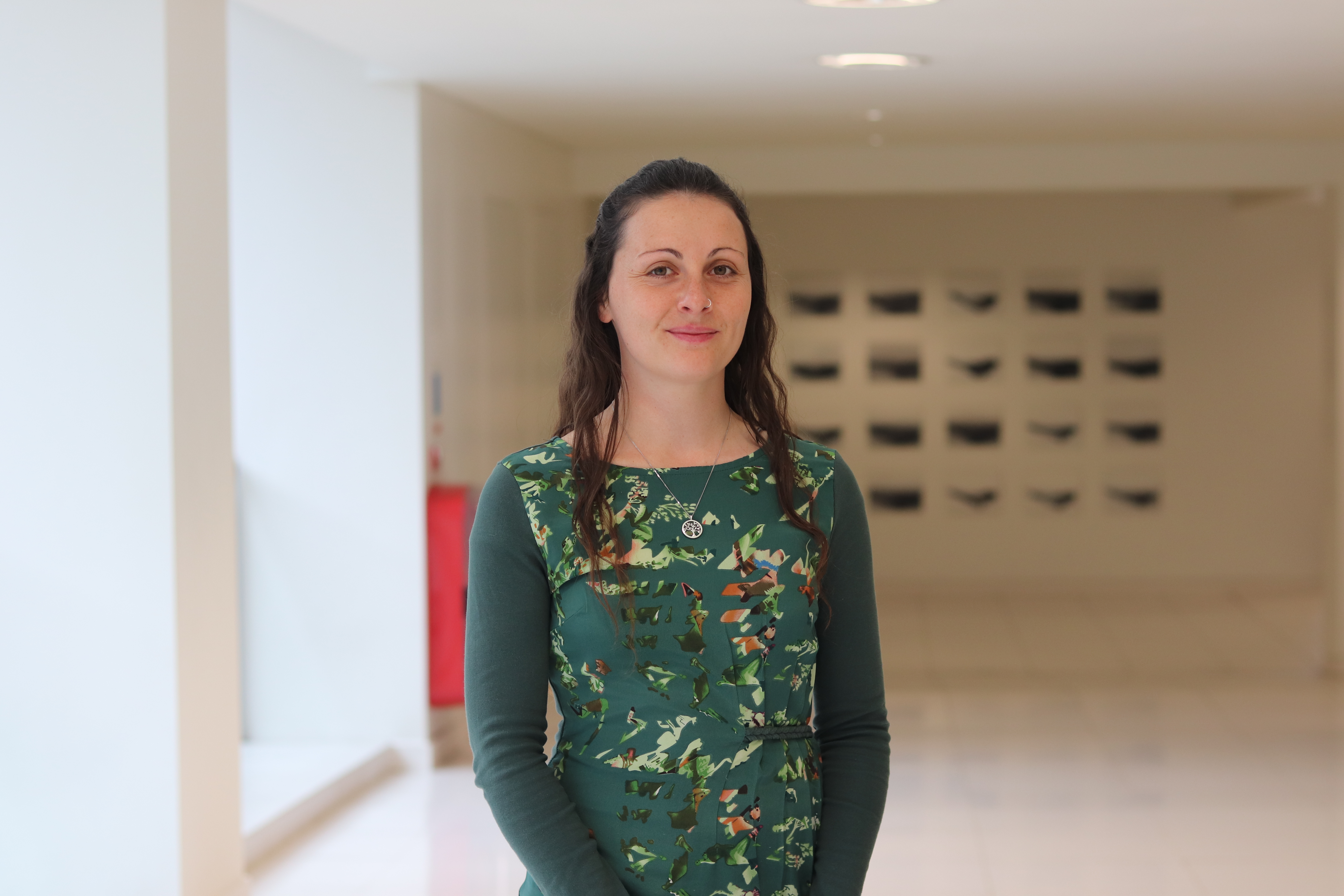 NTU Green Academy
Mission
Pioneer a shared understanding of Sustainability Education including climate education and the UN SDGs
Stimulate pedagogical innovation and practice-sharing in area of Sustainability Education
Support faculties to develop their Sustainability Education offer in line with NTU University, reimagined
Co-facilitate a ‘Think Global, Act Local’ approach
Create clear pathways for colleagues to develop their ESD practice and scholarship

Examples of work
Support offer for NTU course approvals, re-validations and subject benchmark renewals in line with QAA ESD Guidance
Staff development module on integrating the SDGs into courses (mandatory for most colleagues with teaching responsibilities)
Collaborations with faculty e.g. game-based learning, employer challenges, staff and student workshops
Online Sustainability in Practice (SiP) certificate for all students and staff
https://www.ntu.ac.uk/about-us/sustainability/sustainability-in-education
Sustainability in Practice (SiP) module
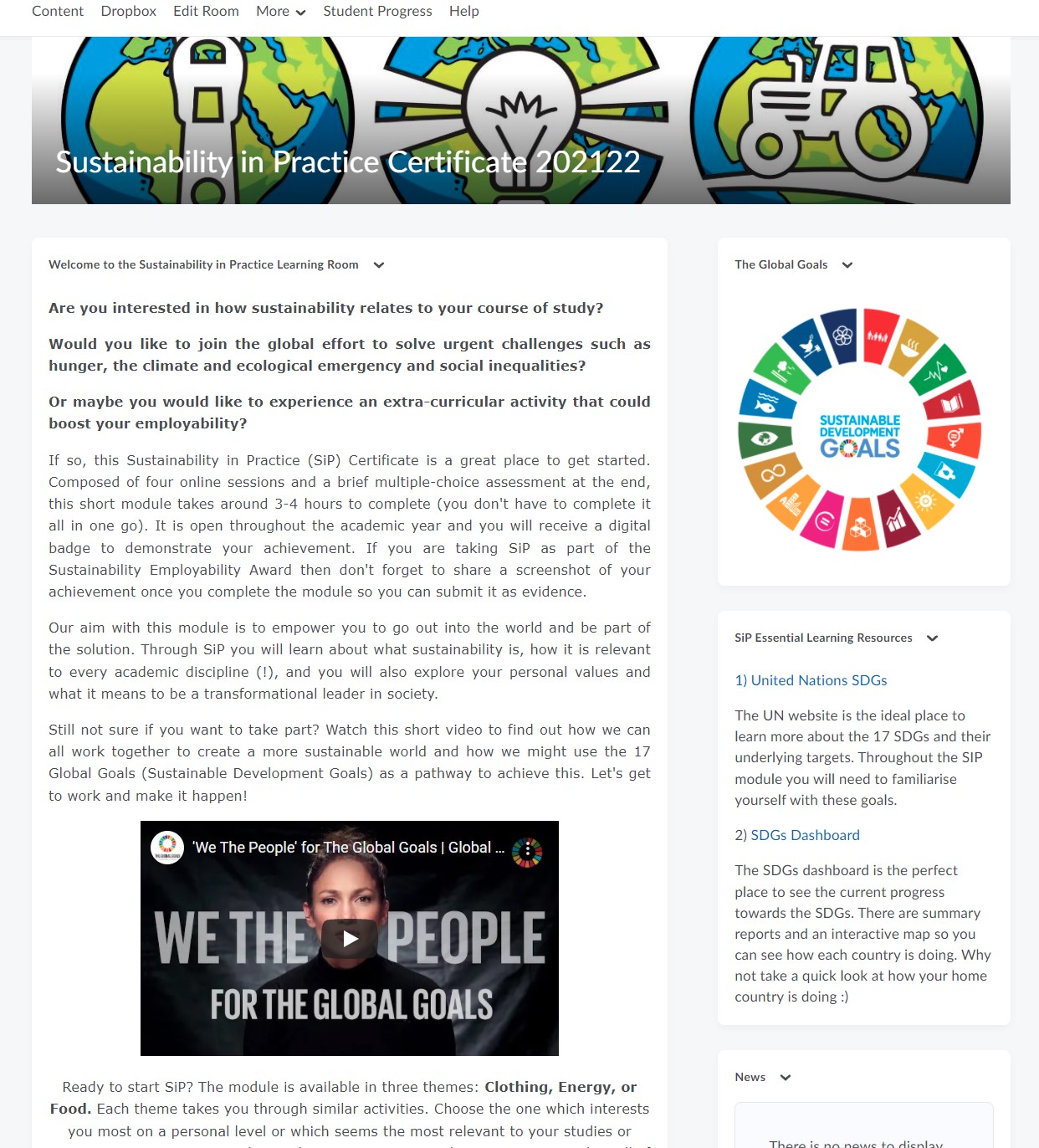 Short online module available to all our students and staff through our VLE since 2013

Provides a foundational knowledge of sustainability and the climate and ecological emergency

Three themes: Clothing, Energy or Food

4 online sessions (2-4 hours in total)

Upon completion: certificate and (Undergraduate students only) HEAR entry and Bronze Sustainability Employability Award.
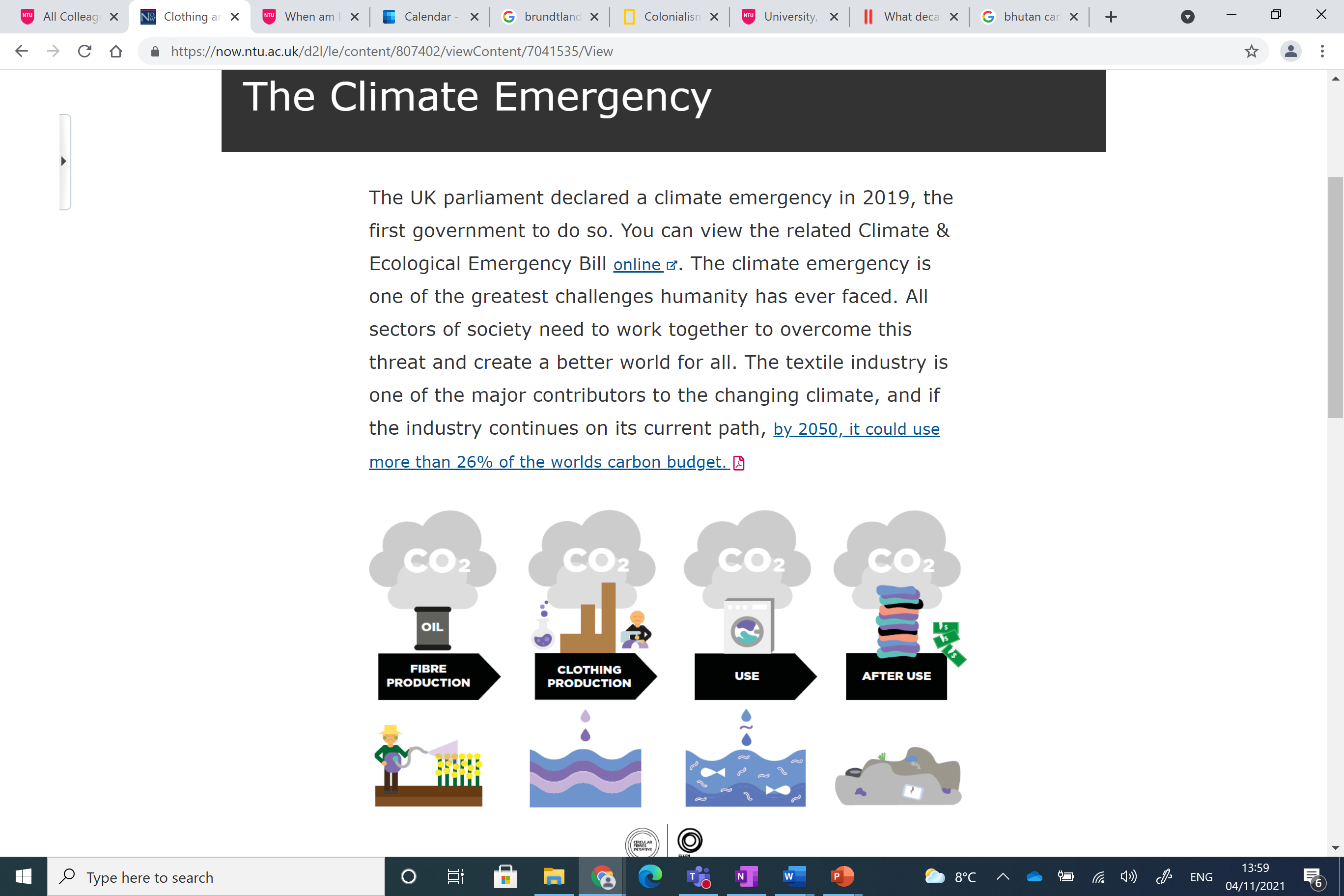 SiP Structure
SiP Student Outputs
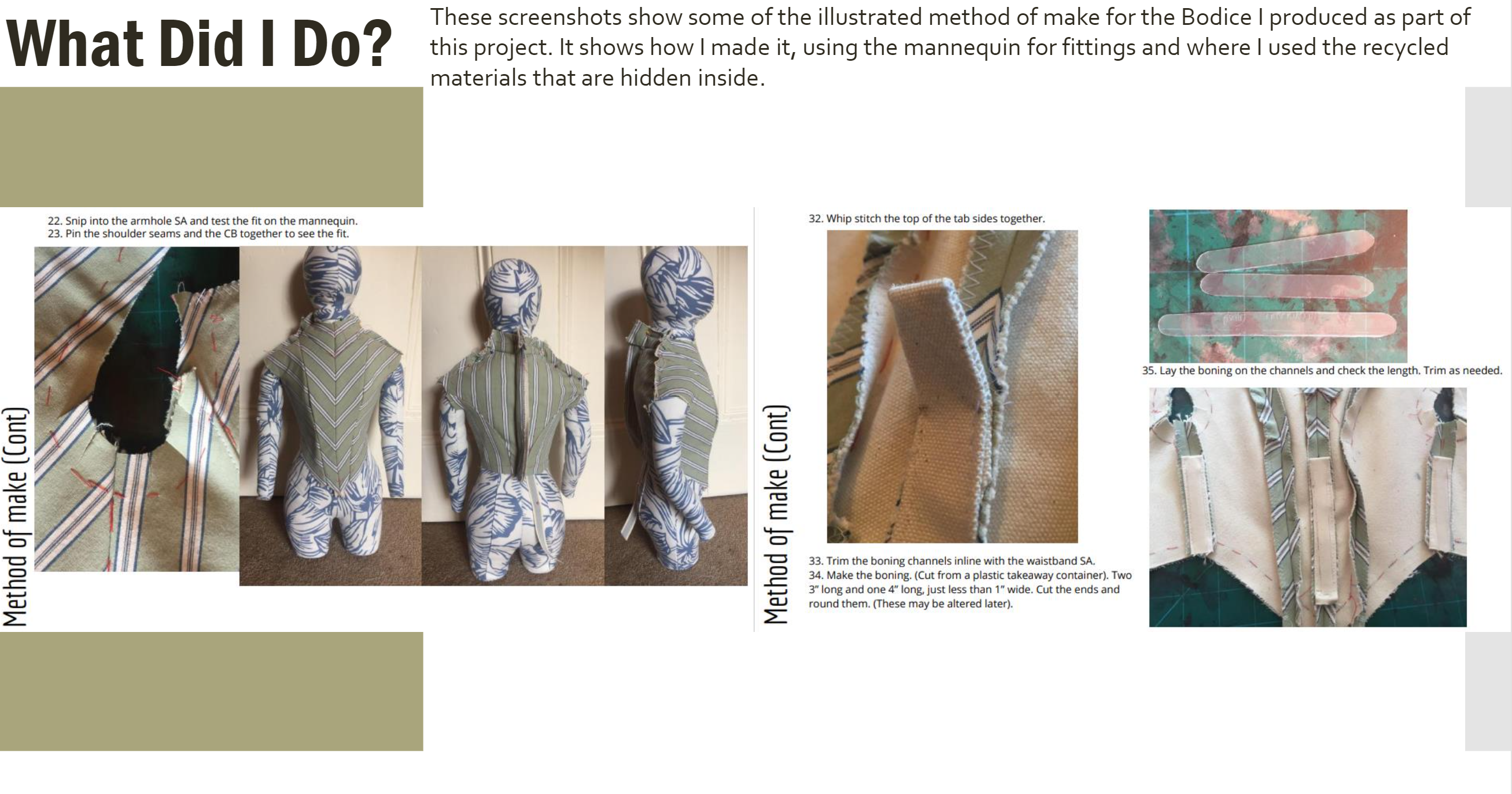 Artefact
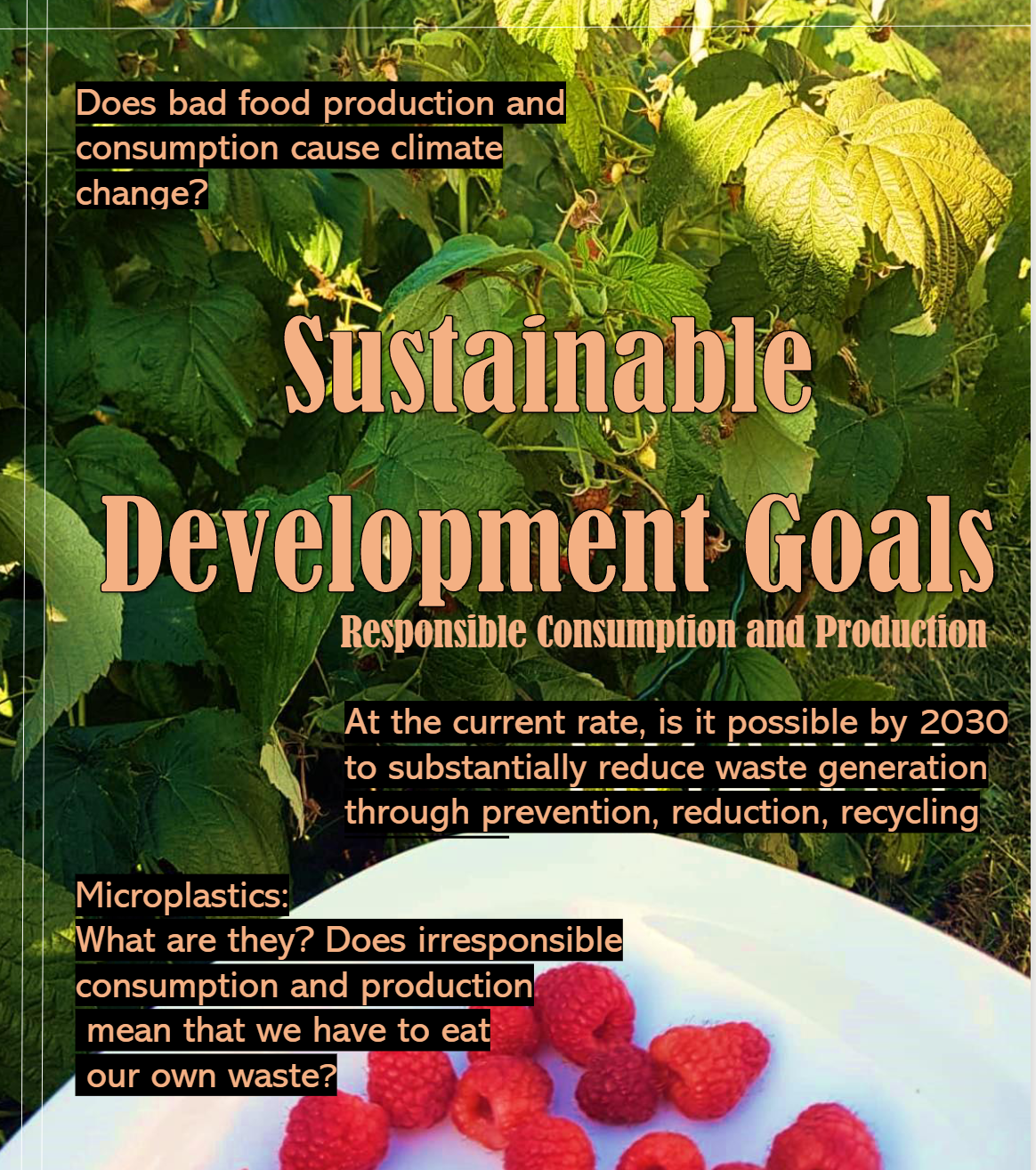 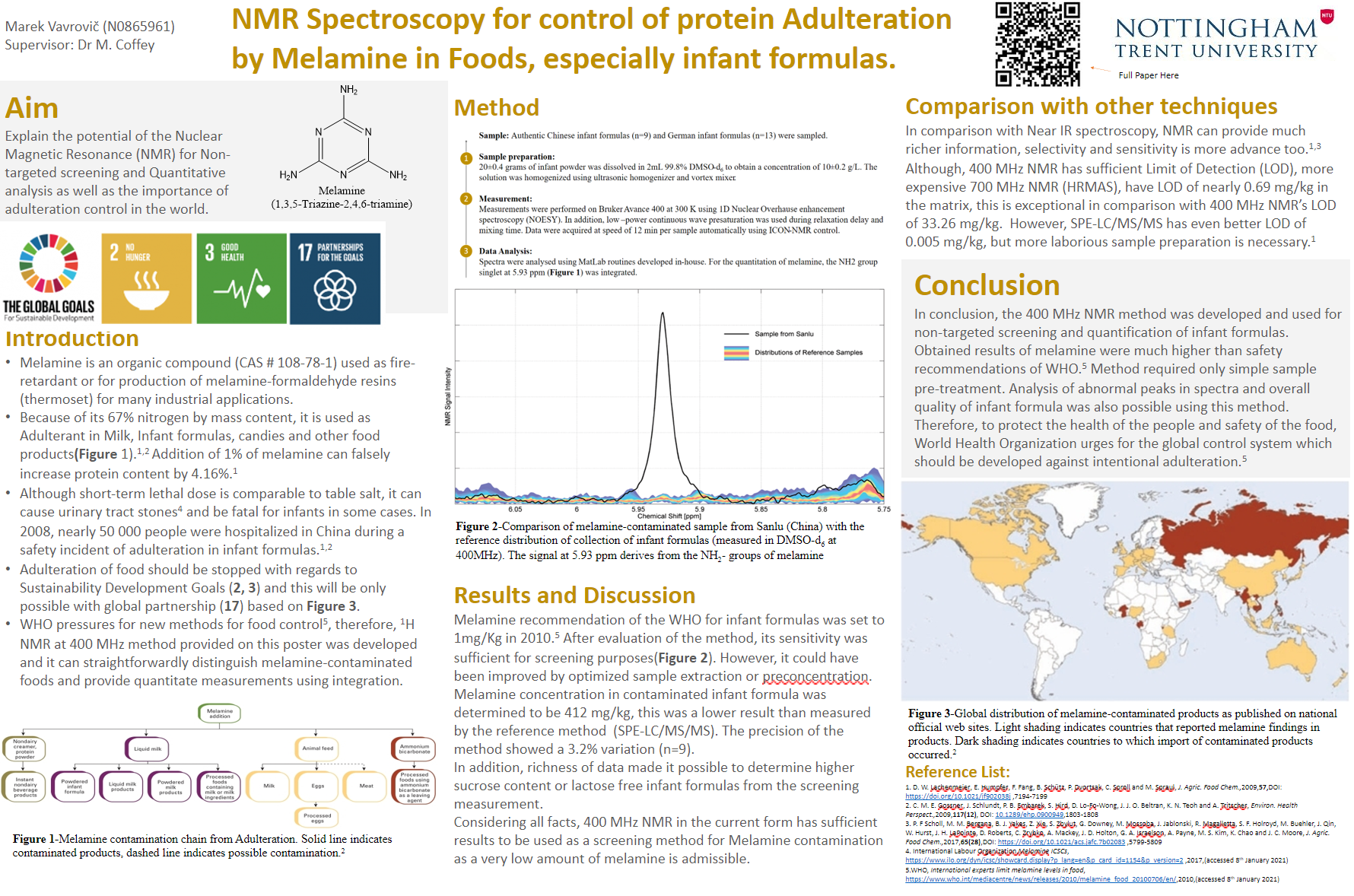 Research Poster
Video
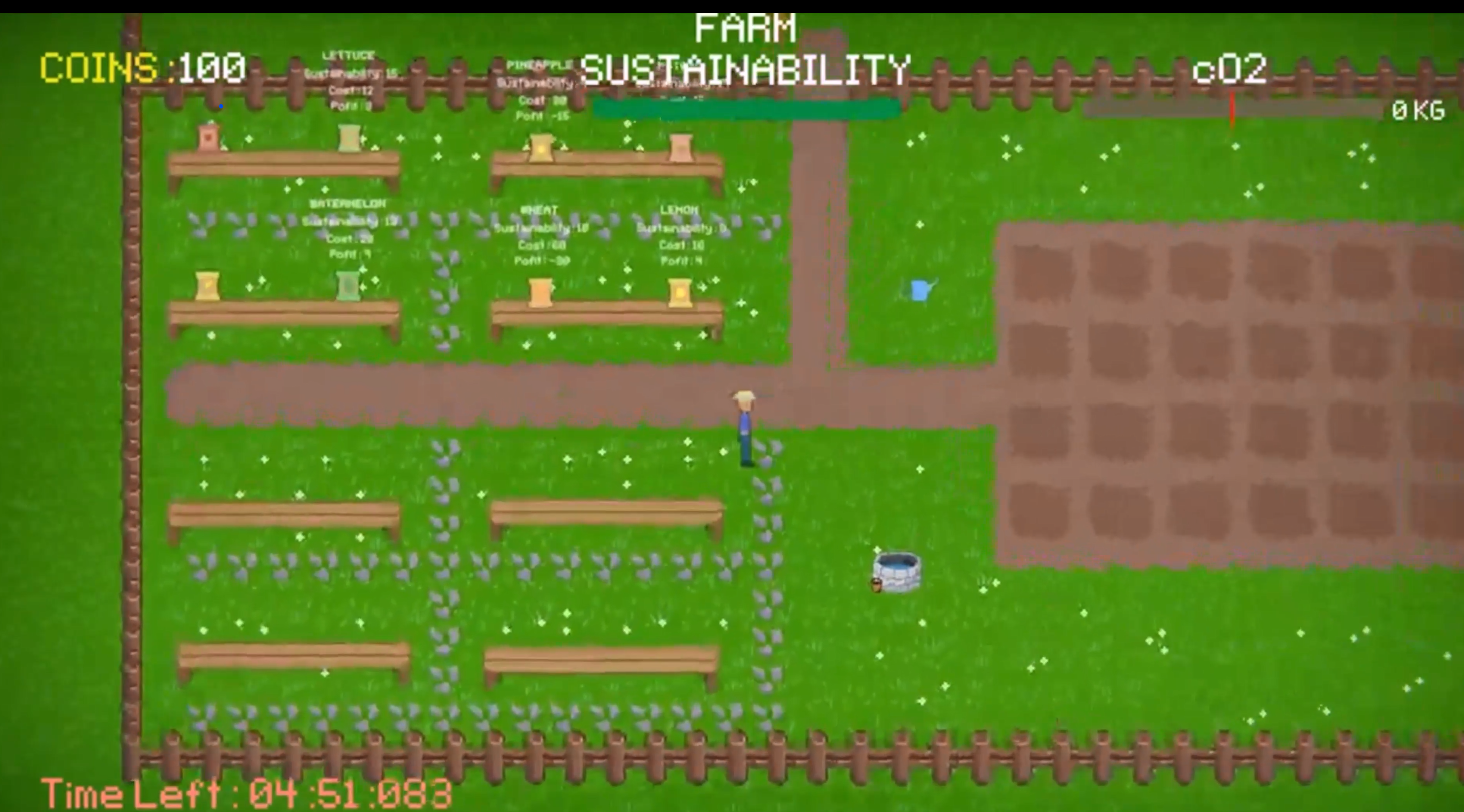 Flipbook
Moodboard
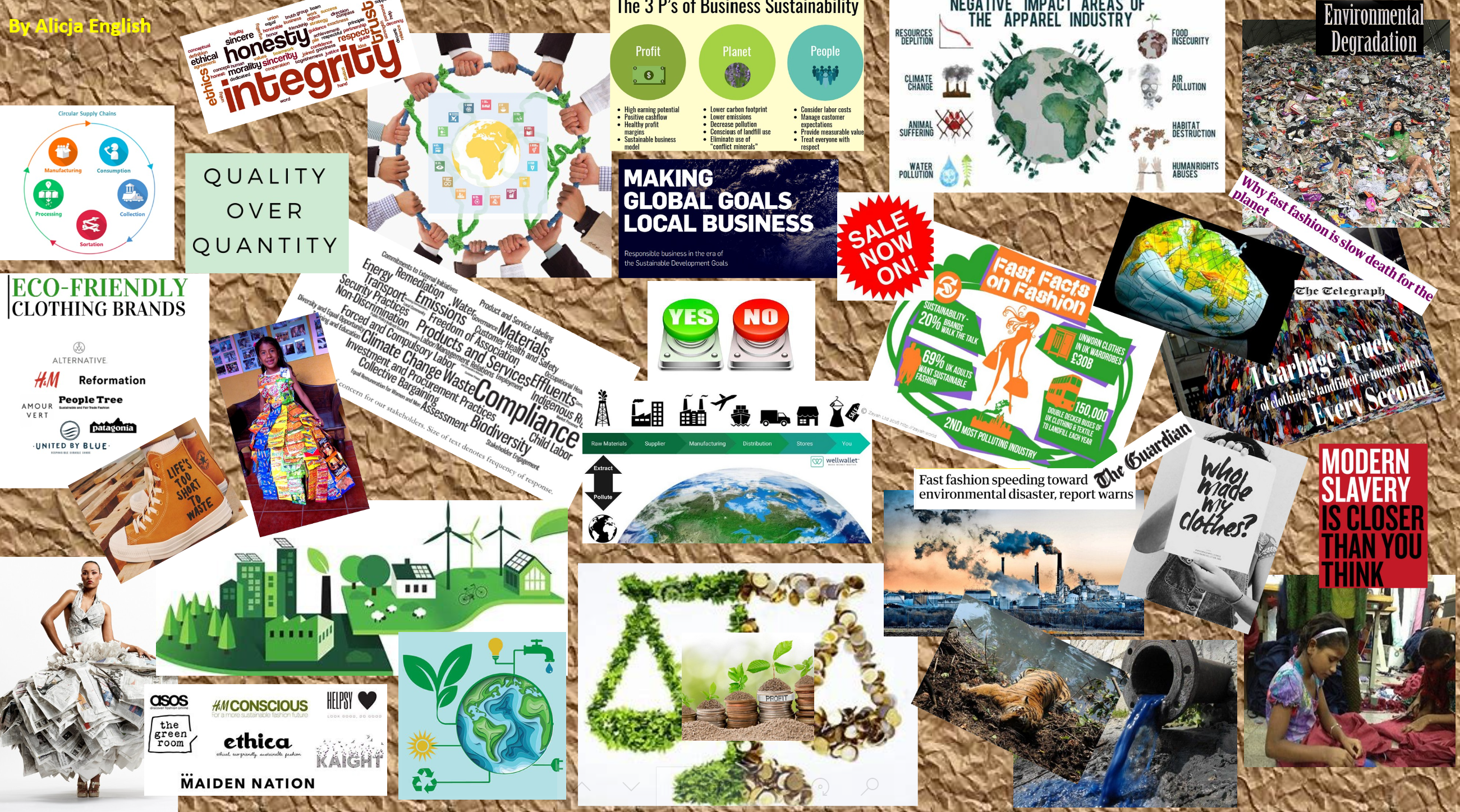 36-hour Game Jam
Students changing organisations as part of the core curriculum
Guardian Award  2015
MOLTHAN-HILL, P., ROBINSON, Z.P., HOPE, A., DHARMASASMITA, A. and MCMANUS, E., 2020. Reducing carbon emissions in business through Responsible Management Education: influence at the micro-, meso- and macro-levels. International Journal of Management Education, 18 (1): 100328. ISSN 1472-8117
https://www.theguardian.com/higher-education-network/gallery/2015/mar/19/guardian-university-awards-2015-winners-in-pictures
Sustainability in Enterprise
The Sustainability in Enterprise (SiE) programme provides fully funded support and grants to reduce the carbon emissions of eligible Nottingham small and medium-sized enterprises (SMEs). SiE will help businesses improve their environmental performance across four key areas: People, Products, Processes and Premises.

This project is part-funded by the European Regional Development Fund (ERDF).
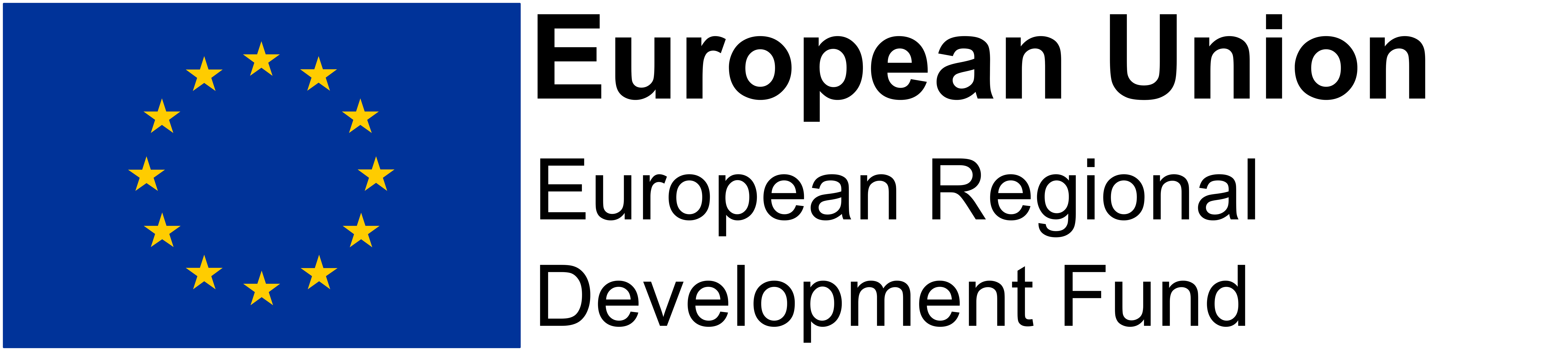 Sustainability and Inclusive Leadership (SAIL)
A Course for SMEs to ‘build back better’ & tackle the Climate Crisis.
“I think that a lot of people just don’t have the awareness that’s needed to tackle the problem at scale, so being armed with some facts, ideas for engagement, methods of overcoming objections, and ultimately the confidence to challenge misinformation or misguided opinions is really helpful.” 

Participant Ben Williamson, Rebel Recruiters, Nottingham
SAIL explores the global climate crisis, the very real impact that this will have on the economic landscape, and how important it is for businesses to be more sustainable as they work towards COVID-19 recovery. 
Participants learn:
how businesses are affected by climate change, and vice versa
climate change mitigation tools and high impact solutions: for personal life, work & business
recovery and change strategies, with support to develop an action plan. 

In real terms, businesses can expect a range of benefits including saving money, attracting and retaining employees and customers, reducing waste, increasing productivity, and getting a head start on becoming compliant for future regulations – as well as enhancing their mission & values. 

Participants can gain a full certificate by the Carbon Literacy Trust. This course has also been accredited by NTU: participants can receive 10 credits towards a Level 4 (degree level) qualification.
To deliver this course in your business or area, email SAIL@ntu.ac.uk for more information.
Nearly 50% of SMEs in our local area do not have a sustainability policy. This represents a significant area of development and opportunity for local businesses.
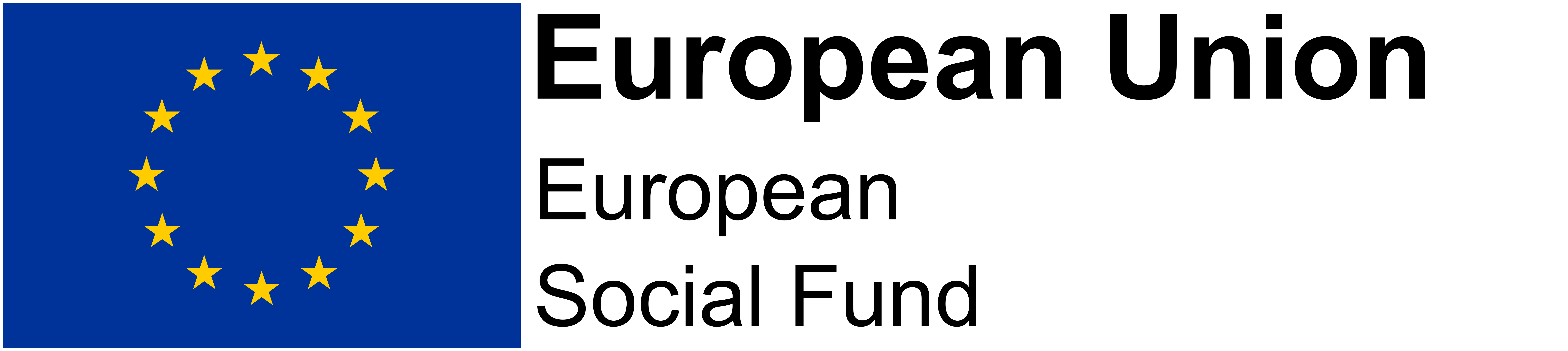 NTU’s Operation: Pledge
NTU has pledged to achieve Net Zero Carbon emissions across all three carbon scopes by 2040 in order to create a Zero Carbon culture across the NTU community

https://www.ntu.ac.uk/about-us/sustainability/sustainability-in-action/carbon
Carbon Literacy - International
Collaboration between Nottingham Business School and United Nations Principles in Responsible Management Education (UN PRME) Working Group on Climate Change and Environment.
With 850 Business Schools, UN PRME are best positioned to support NTU’s international work in Europe, US, Asia, Australia and South Africa.
UN PRME Working Group on Climate for our Business Schools toolkit.
Experience in adapting CLT toolkits to other universities and countries.
EU adapted toolkit.
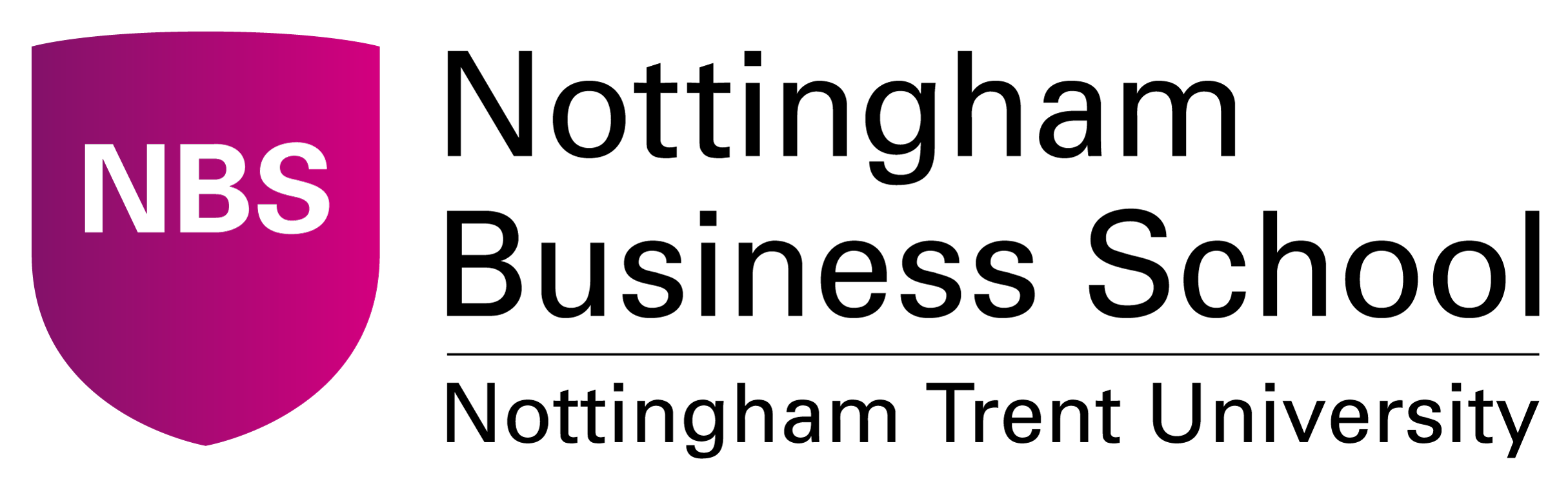 Key Figures
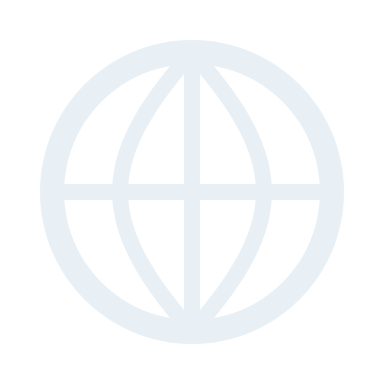 # of countries engaged in the CLC map training
# of people who have become certified through the PRME global training
# of people who have attended at least part of the PRME global training
total # of learners from CLC mapped training
9
2044
142
508
# of pins on the CLC map
23
average # & range of participants in each pinned training
# of facilitators engaged in PRME global training
# of trainers engaged in PRME global training
88
(10 – 565)
~15
35
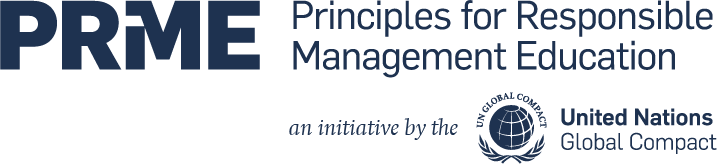 Some quote from UN PRME/NBS training in November/December 2020 from Australian participants
"I really enjoyed the training and got a huge amount out of it. It is one of the best courses that I have ever sat and I am really looking forward to learning more.” – Prof. Andrew O'Loughlin, Professor of Management, Federation Business School, Federation University, Australia
“I particularly like the number of practical tools and resources that Petra and team introduced us to, these will really help us start the CL process at our Business School.” – Dr. Micaela Spiers SFHEA; Course Director, Bachelor of Commerce; Lecturer, Work Integrated Learning (WIL); Deakin Business School, Faculty of Business and Law, Australia 
“I have loved stepping out of my comfort zone to undertake the CLT. I had little spare time but my commitment to CLT has really paid off and I go into 2021 feeling empowered.” – Prof. Kerrie Bridson, Associate Dean Quality, Standards and Accreditation; Associate Professor (Marketing), Faculty of Business and Law, Deakin Business School, Australia
EU Adapted Toolkit
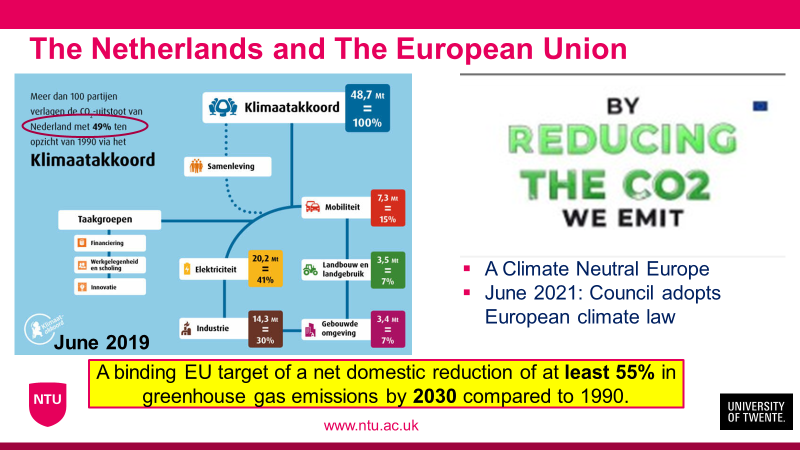 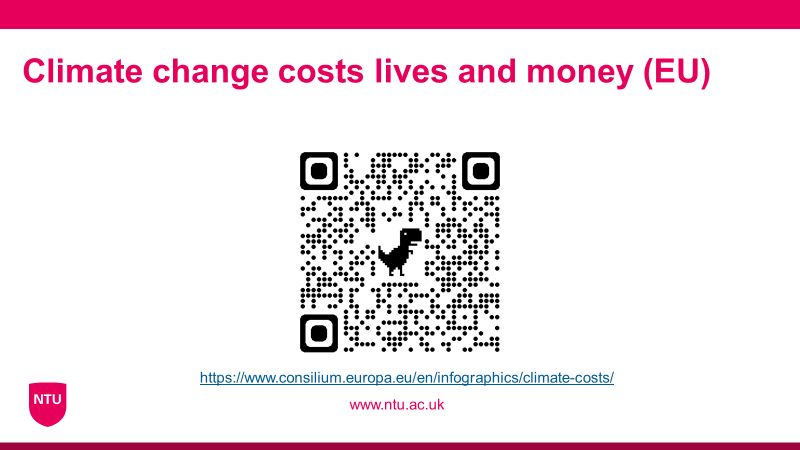 Although I’m not a total newbie to sustainability and climate change: The Carbon Literacy Training was a real eye-opener to me. Dr. Alex Mifsud did a tremendous job in making the consequences for global warming tangible when it comes to the way we live, how companies do business, and how politics is done. Getting a clearer picture of which measures have a strong and positive effect on the reduction of Green House Gases is key to understand what we as individuals can do. It is also super important to understand what society as a whole can do to keep global warming to below the well-known Paris-goal of 1.5℃ compared to pre-industrial levels.
Prof. Dr. Oliver Plum, Professor of Strategy & Innovation at CBS International Business School
UN PRME working group on climate change
https://www.unprmeclimate.org/
Three main objectives:
 
1. Policy/Strategies: This section provides business schools and universities with policy templates on how climate change and other environmental issues can be integrated into operational policies/strategies but also into learning and teaching policies/strategies.​

2. Teaching: Sharing of good ideas, best practice and innovative training methods on how to integrate climate change and other sustainability issues into management education and training within universities and beyond. A special focus is on how to encourage students to work towards sustainable solutions.

3. Cooperation: Explores the dialogue between business schools and private/public sector organizations especially through Global Compact in order to work together on solutions to climate change and other environmental challenges. The vision is that companies put up ‘wicked ‘ problems and the best brains across the world will contribute to solving them.
Pass it on
Any further questions? Please contact:
 
Dr Petra Molthan-Hill petra.molthan-hill@ntu.ac.uk
Helen Puntha greenacademy@ntu.ac.uk or helen.puntha@ntu.ac.uk 
Dr. Alex Mifsud sustainabiltybyalex@gmail.com